আজকের মাল্টিমিডিয়া ক্লাশে সবাইকে  . . . . . . . . . . . . .
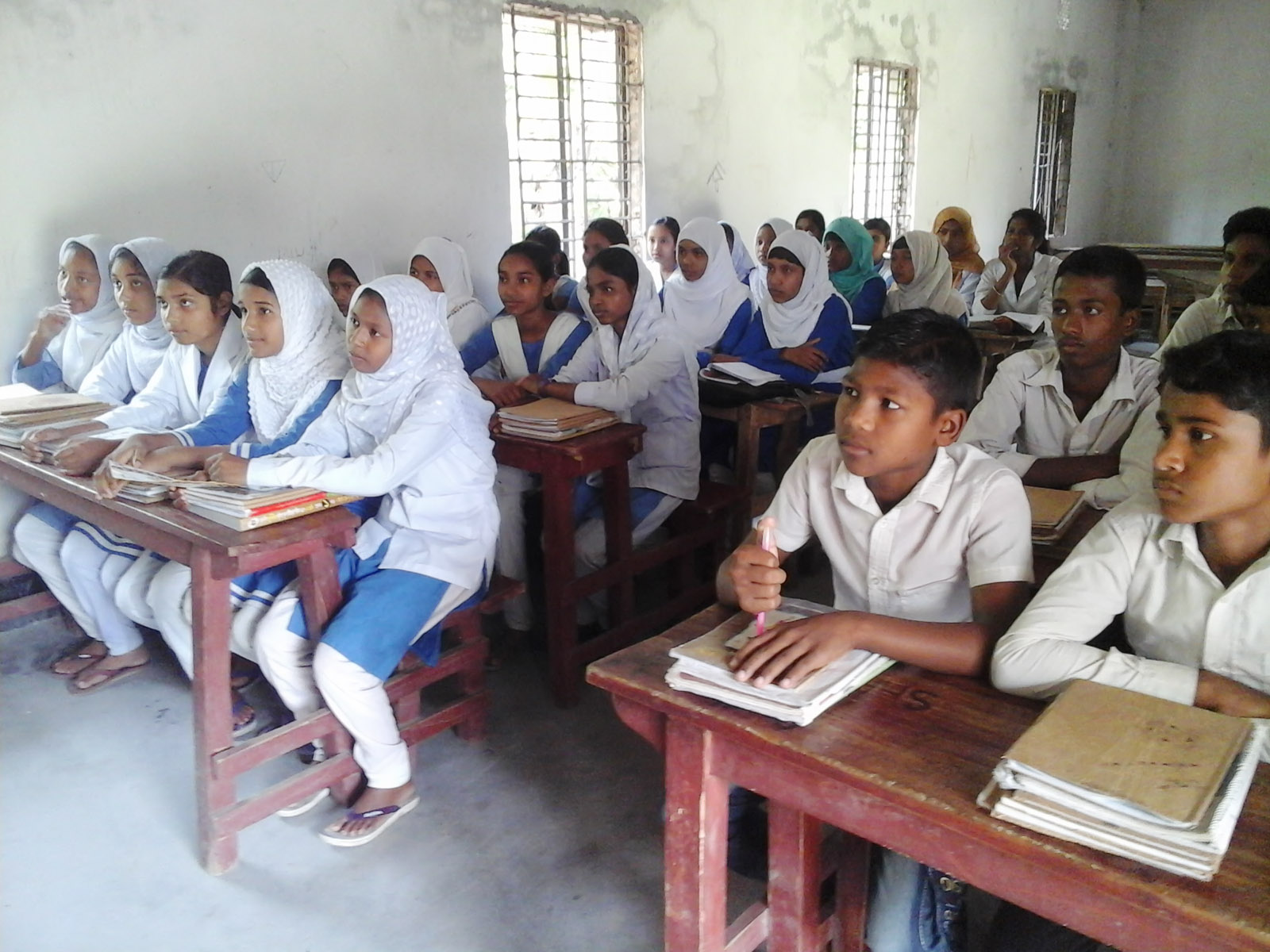 স্বাগতম
1/5/2020 11:04 AM
আব্দুল মোমিন
সহকারি শিক্ষক (ইসলাম ধর্ম) 
বীরজোয়ান উচ্চ বিদ্যালয় 
নিয়ামতপুর, নওগাঁ ।
মোবাঃ ০১৭১৭-৬৩১৯৩২
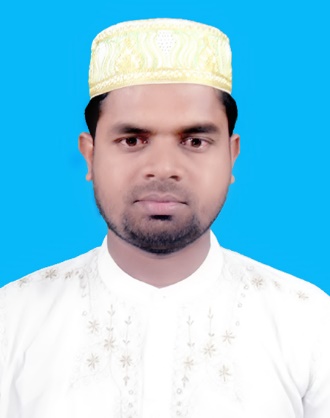 1/5/2020 11:04 AM
পাঠ  পরিচিতি
শ্রেণিঃ নবম ও দশম
বিষয়ঃ ইসলাম ও নৈতিক শিক্ষা  
অধ্যায়ঃ তৃতীয় 
সময়ঃ ৫০ মিঃ
তারিখঃ ০5/০1/২০20 ইং
1/5/2020 11:04 AM
নিচের ছবি গুলো লক্ষ্য করি
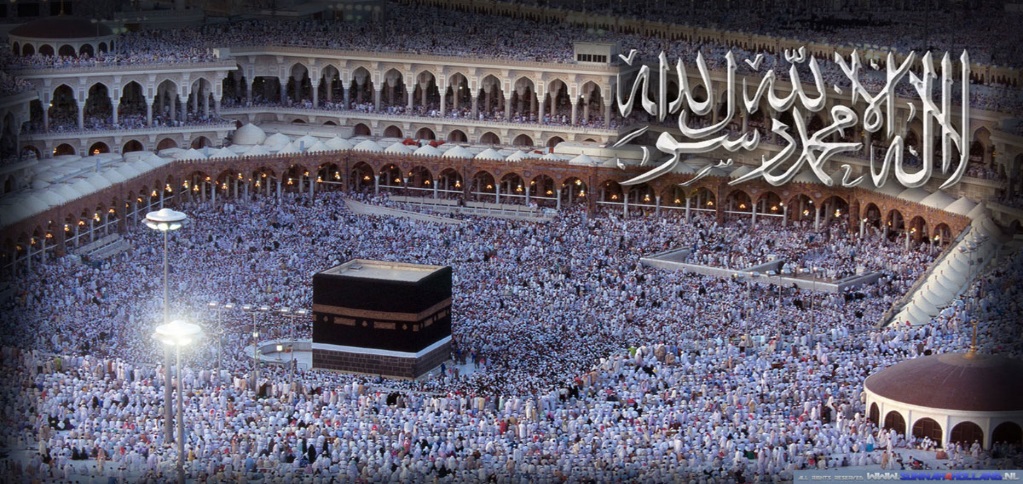 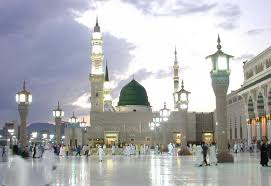 বলতো এটি কিসের ছবি ?
এটি কিসের ছবি ?
মদিনা শরীফের
মক্কা শরীফের
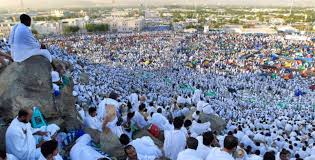 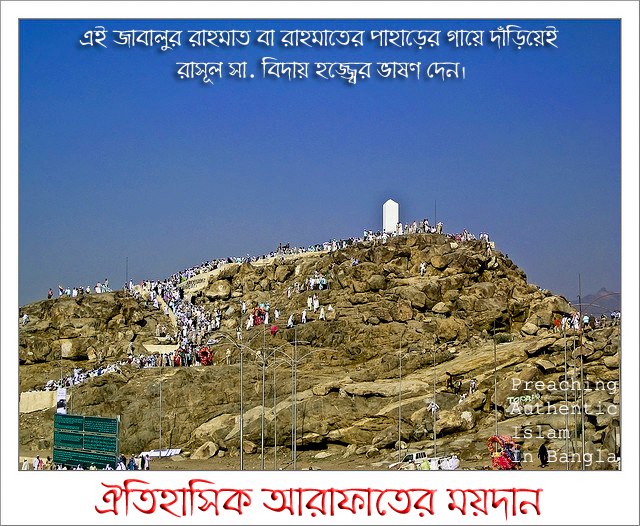 মারওয়া পাহাড়ের
এটি কিসের ছবি ?
বলতো এটি কিসের ছবি ?
আরাফাতের ময়দান
1/5/2020 11:04 AM
[Speaker Notes: সম্মানীত শিক্ষকগণ তাদের সুবিধা মত শিক্ষার্থীদের চিত্র গুলোর আলোকে বিভিন্ন প্রশ্নের মাধ্যমে আজকের পাঠের শিরোনাম নির্ণয় করতে পারেন ।]
হজ্জ্ব
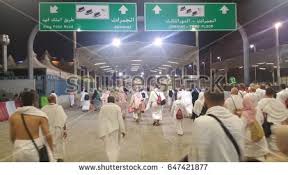 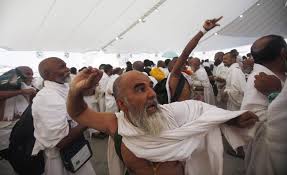 1/5/2020 11:04 AM
শিখনফল
হজ্জের সংজ্ঞা বলতে পারবে ।
কাদের উপর হজ্জ ফরজ তা বলতে পারবে ।
হজ্জের ফরজ ও ওয়াজিব সমুহ বলতে পারবে ।
হজ্জ পালনের সংক্ষিপ্ত নিয়ম বলতে পারবে ।
1/5/2020 11:04 AM
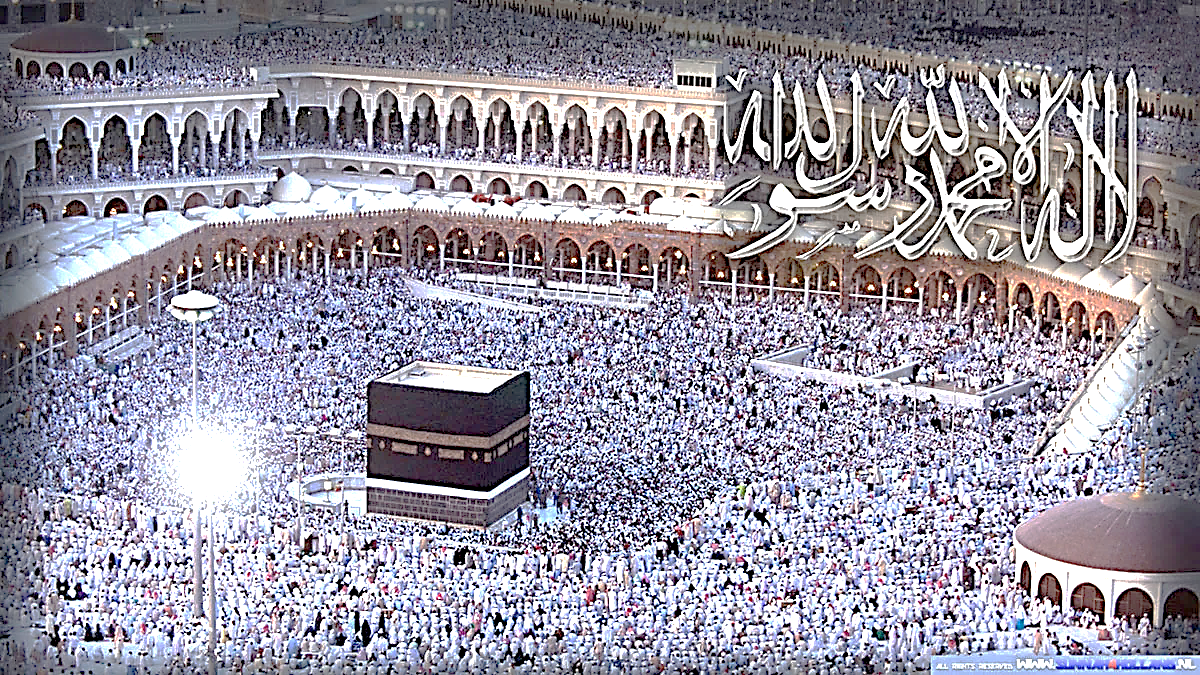 1/5/2020 11:04 AM
একক  কাজ
সময়ঃ ৫ মিনিট
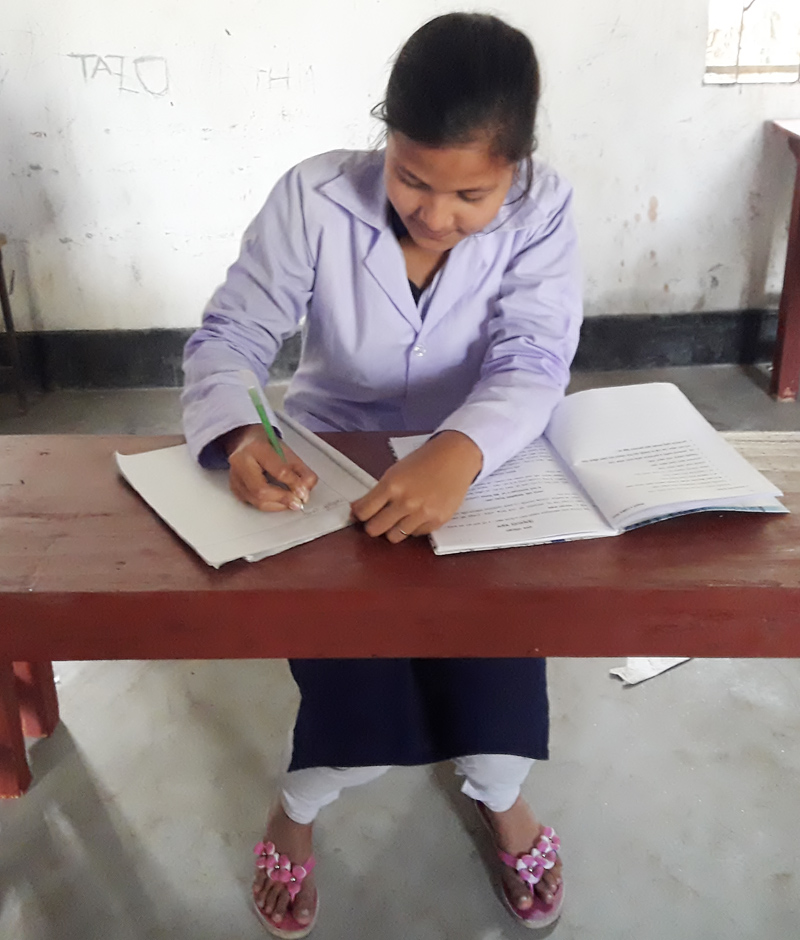 হজ্জ বলতে কি বুঝ ?
জীবনে কতবার হজ্জ করা ফরজ ?
কখন এবং কোথায় হজ্জ পালন করতে 
       হয় ?
1/5/2020 11:04 AM
হজ্জ যাদের উপর  ফরজ
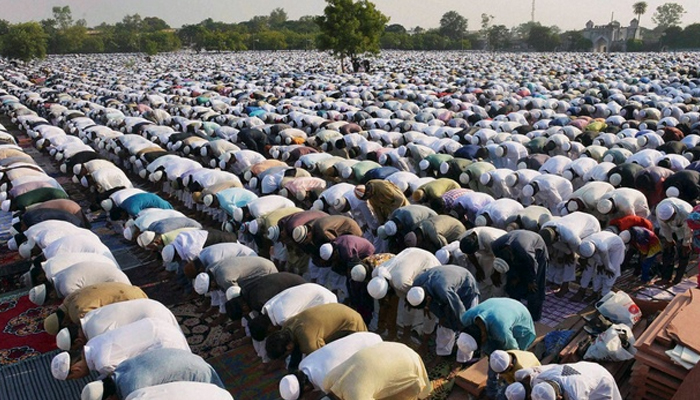 মুসলমান হওয়া,
প্রাপ্ত বয়স্ক হওয়া
মুহরিম থাকা
নির্ধারিত সম্পদ থাকা
1/5/2020 11:04 AM
হজ্জের ফরজ
কাবা ঘর তাওয়াফ করা
ইহরাম বাঁধা
আরাফার ময়দানে অবস্থান করা
1/5/2020 11:04 AM
জোড়ায় কাজ
সময়ঃ ৫ মিনিট
কিভাবে এবং কখন ইহরাম বাঁধতে হয়?
হজ্জের ফরজ কয়টি ও কি কি ?
হজ্জ কাদের উপর ফরয? বর্ণনা কর।
1/5/2020 11:04 AM
হজ্জের ওয়াজিব
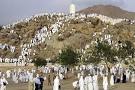 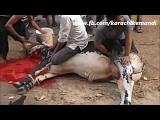 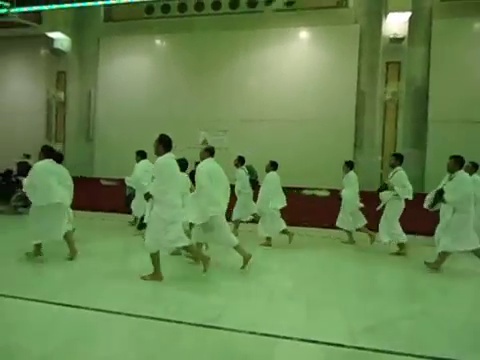 মুজদালিফায় 
অবস্থান করা
সাঈ করা
কুরবানি করা
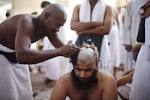 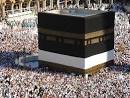 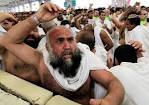 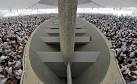 মাথা মুন্ডিয়ে 
হালাল হওয়া
মিনায় কংকর 
নিক্ষেপ করা
বিদায়ী তাওয়াফ করা
1/5/2020 11:04 AM
হজ্জের অন্যান্য কার্যাবলিঃ-
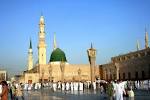 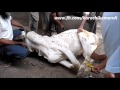 মহানবীর রোজা জিয়ারত করা
দম দেওয়া
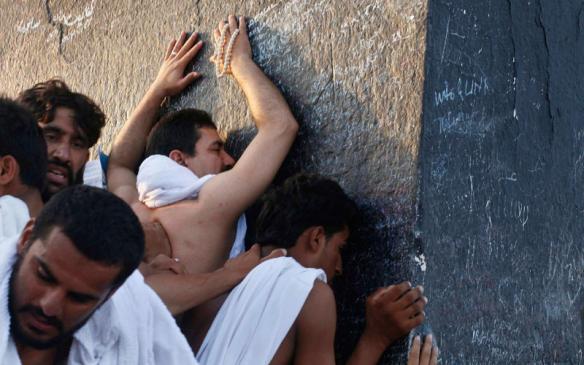 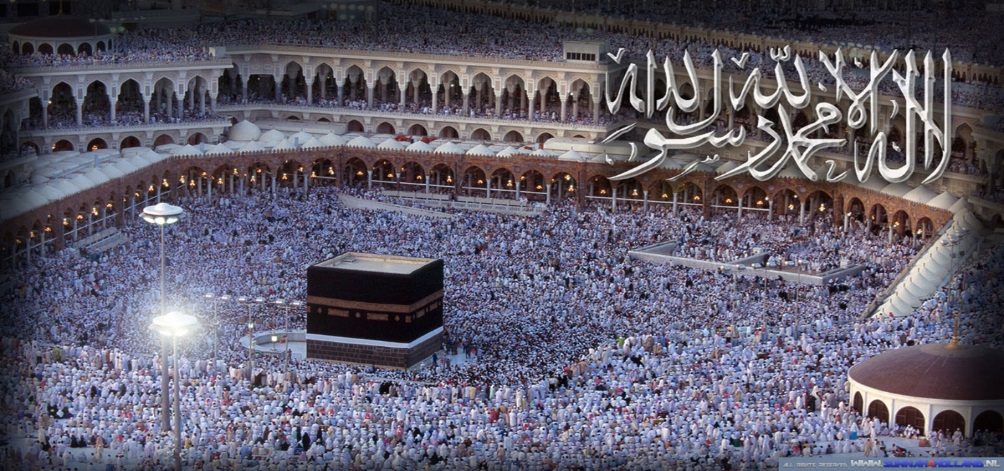 কালো পাথরে চুম্বন করা
বিদায়ী তাওয়াফ করা
1/5/2020 11:04 AM
দলীয় কাজ
সময়ঃ ৫ মিনিট
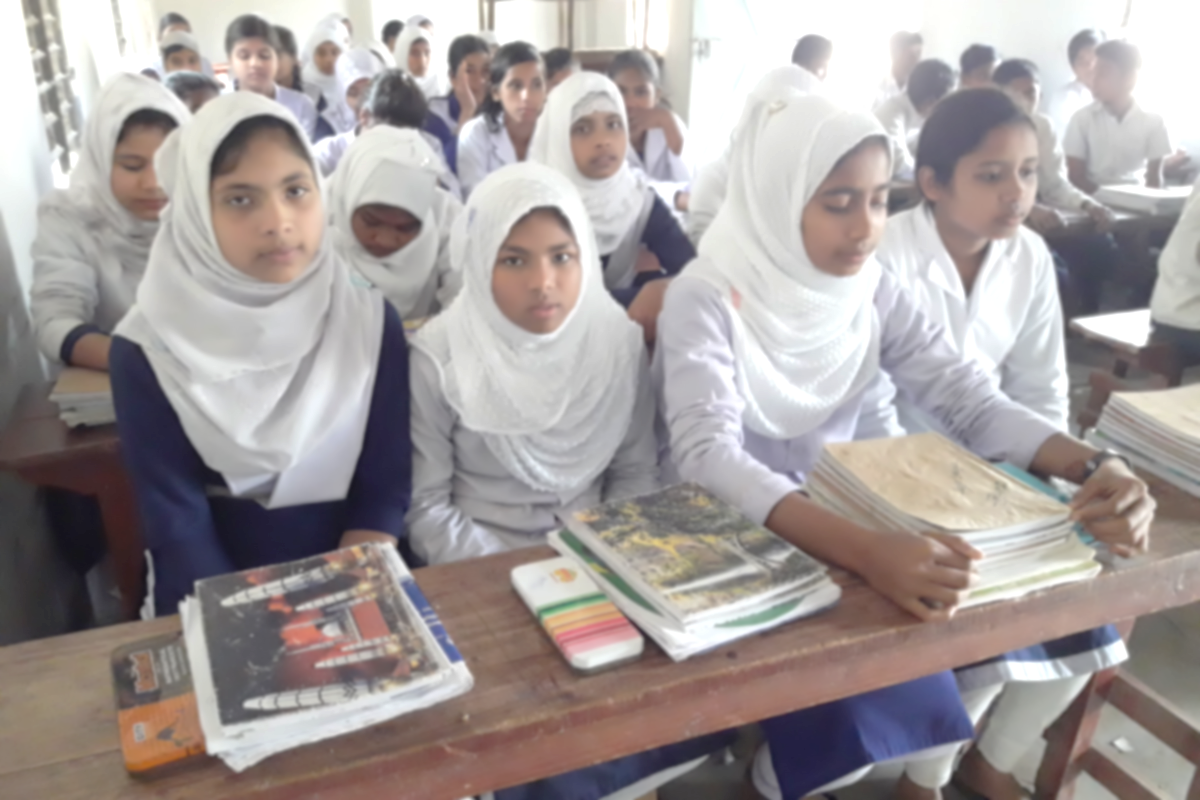 হজ্জের ওয়াজিব কয়টি ও কি কি? 
       বর্ণনা কর।
হজ্জের অন্যান্য কার্যাবলী বর্ণনা কর ?
1/5/2020 11:04 AM
মূল্যায়ন
সময়ঃ ৮ মিনিট
হজ্জ শব্দের অর্থ কি ?
দম কি ?
হজ্জের ফরজ কয়টি ?
আরাফার ময়দানে অবস্থান করা কি ?
হাজরে আসওয়াদে চুম্বন করা কি ?
তাওয়াফে কুদুম বলতে কি বুঝ ?
1/5/2020 11:04 AM
বাড়ীর কাজ
হজ্জ পালনের সংক্ষিপ্ত নিয়ম বর্ণনা কর।
1/5/2020 11:04 AM
শুধু ভাগ্য নয়, মানুষ তার কর্মের মাধ্যমে জীবনকে পরিবর্তন করতে পারে ।
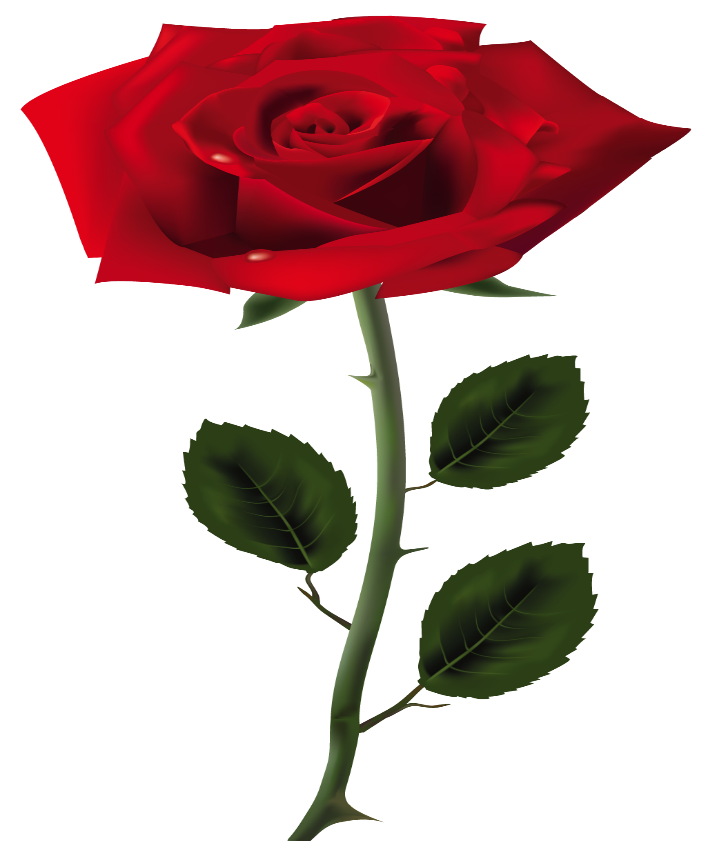 ধন্যবাদ
1/5/2020 11:04 AM